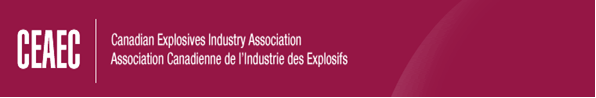 CEAEC SPRING MEETING
 April 27th and 28th, 2022

Regulatory Committee
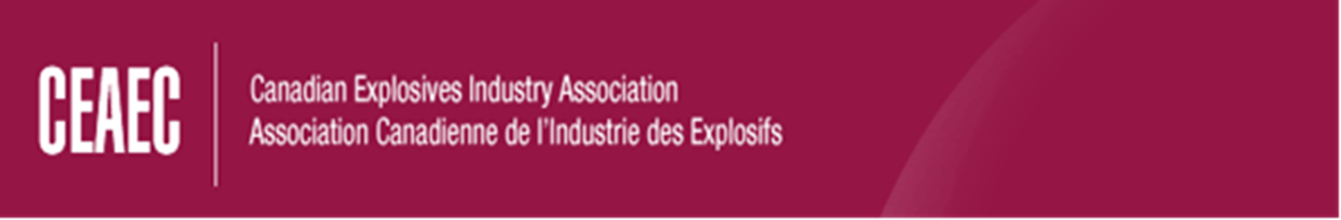 Regulatory update
Explosives Regulatory Division
ER-2013
Magazine door locks
UN0332 / UN3375

Transport Canada
Supporting standards
Other
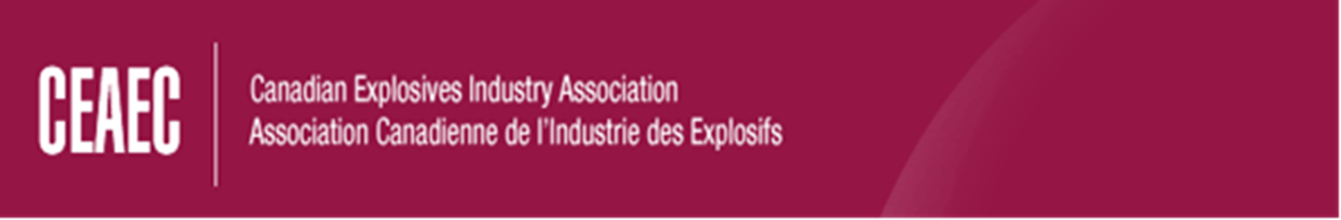 ER-2013 (Regulatory Review)
Regulatory Review of the Explosives Regulations, 2013, (late April, 2021)
Request for comments / suggestion, (late May, 2021).
A total of 40 comments / suggests where submitted. 
Document design / framework.
Regulatory specific.
Policy related, (license renewal frequency / inventory reporting requirements etc).
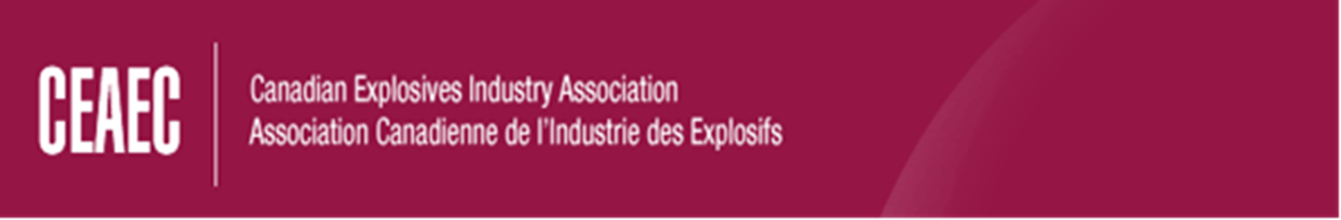 ER-2013 (Regulatory Review)
Release of “What we Heard” report.
ERD review, fall meeting November 2021.
Consultation Document for Proposed Amendments, (112 line items).

Regulatory committee has commenced document review.
Positive change
Adoption of many CEAEC recommendations.
Review timelines?
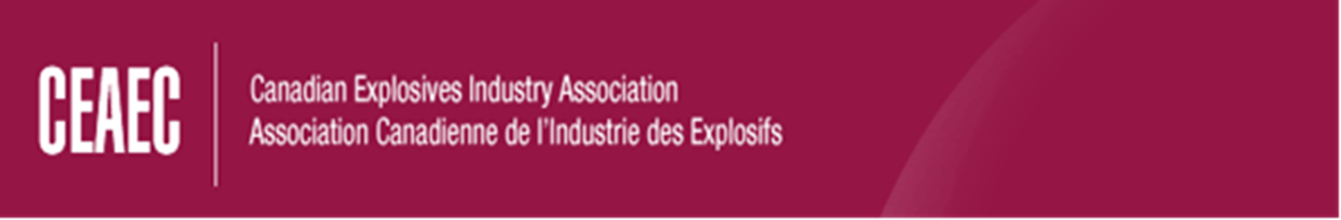 Magazine Door Lock Replacement
Revised letter issued by ERD to CEAEC, November 10, 2021.
Compliance with part with part 6.5 of the CAN/BNQ 2910-500/2015 magazine standard.
Compliance deadline July 31, 2026.
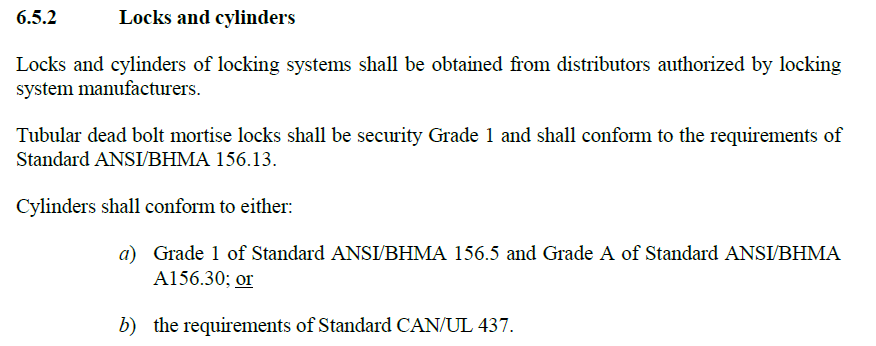 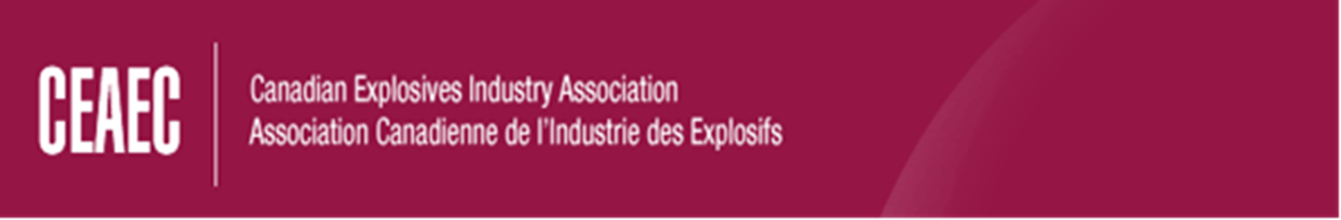 UN0332 / UN3375, (TDG / ERD)
Current TDG regulations will not allow for the transport of UN3375 materials in Canada. 




Effort is now underway for the reclassification of specific bulk ANE’s from the current UN0332 to a UN3375, 5.1 oxidizer classification.
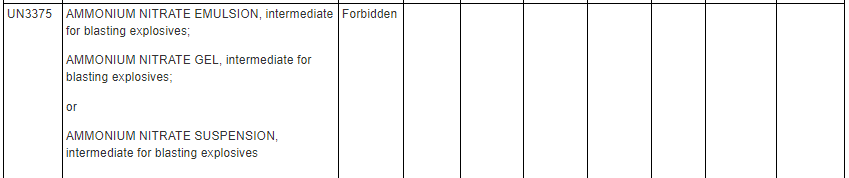 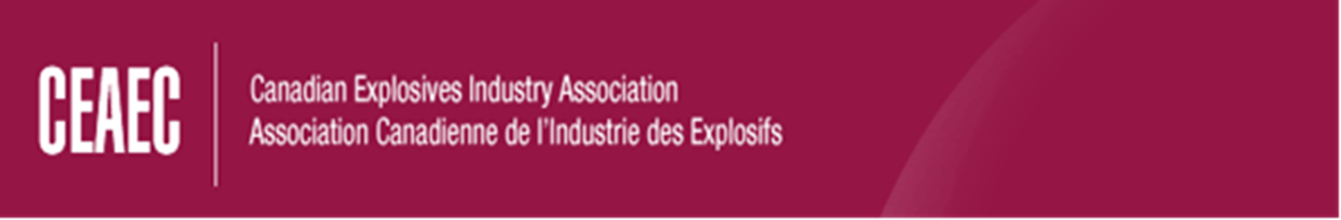 UN0332 / UN3375, (TDGR / ERD)
Via the input of CEAEC member companies, an application, (Equivalency Certificate) was forwarded to Transport Canada, December 14, 2021.
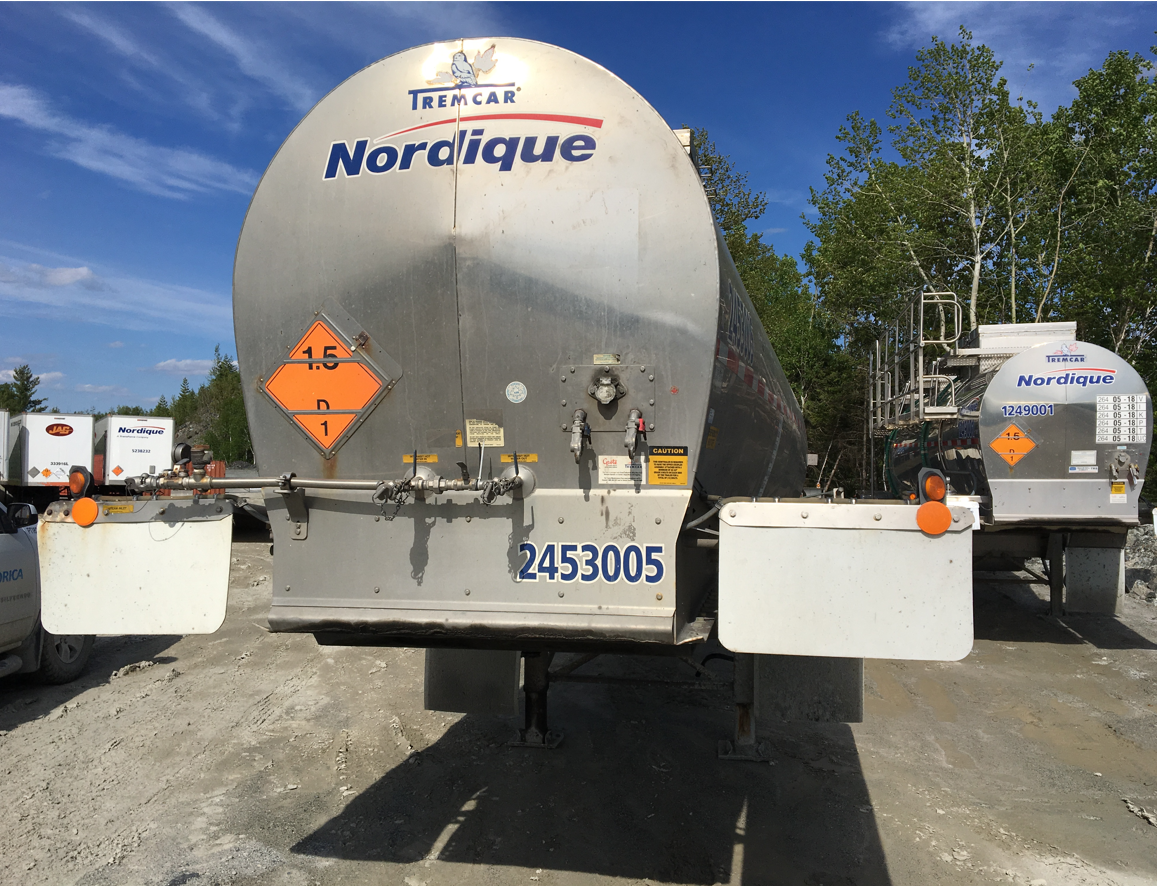 Road transport only, within three means of containment, 
road tanker
UN portable 
IBC’s
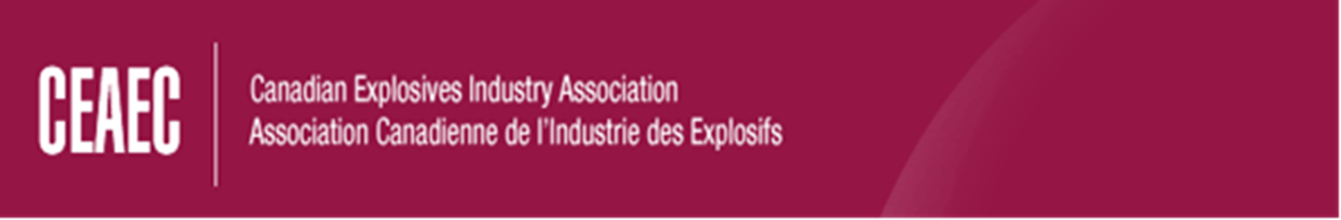 UN0332 / UN3375, (TDGR / ERD)
Potential benefits are; 

Positive environmental impact, (larger loads / reduction in travel frequency / reduction in greenhouse gases).
Economic / international competitiveness.
Alignment with CFR 49.
Alignment with the UN Model Regulations.
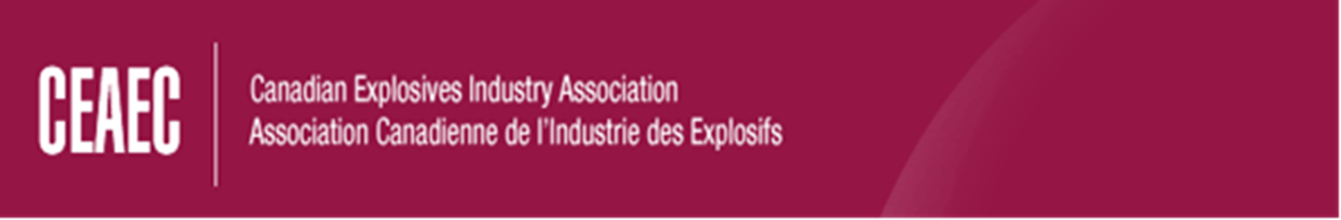 UN0332 / UN3375, (TDGR / ERD)
The majority of the regulatory / standards revisions needed fall under T.C.’s remit, ~5 standards. 
ERD / TC have conducted initial meetings and are reviewing the regulatory framework
UN model regulation alignment.
Material classification.
Global best practice considerations. 
Existing regulatory impact. 
Timelines?
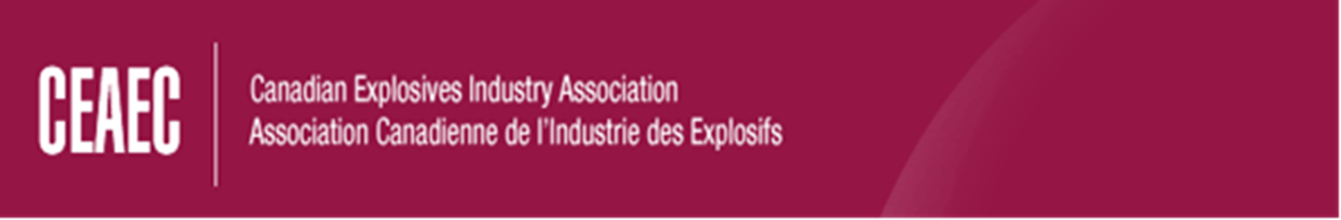 ERD, (supporting standards)
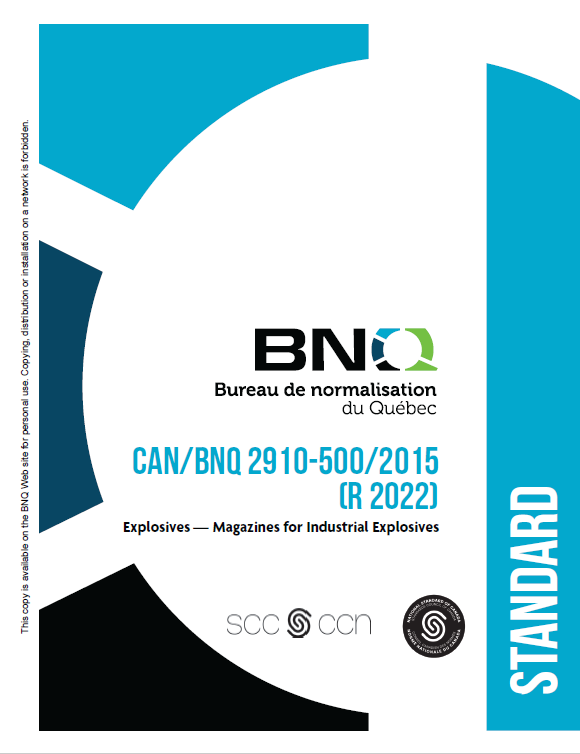 CAN/BNQ 2910.500/2012, Magazine Standard

Standards committee vote ~April 2021.
CEAEC & other members voted negative.
Revised standard (R 2022) published April 13, 2022.
Reaffirmation.
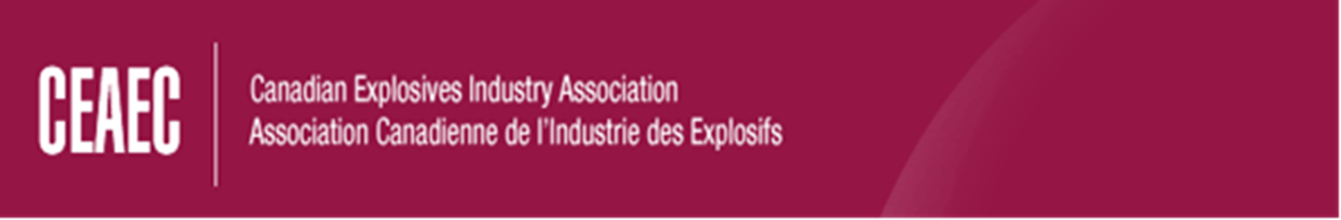 ERD, (supporting standards)
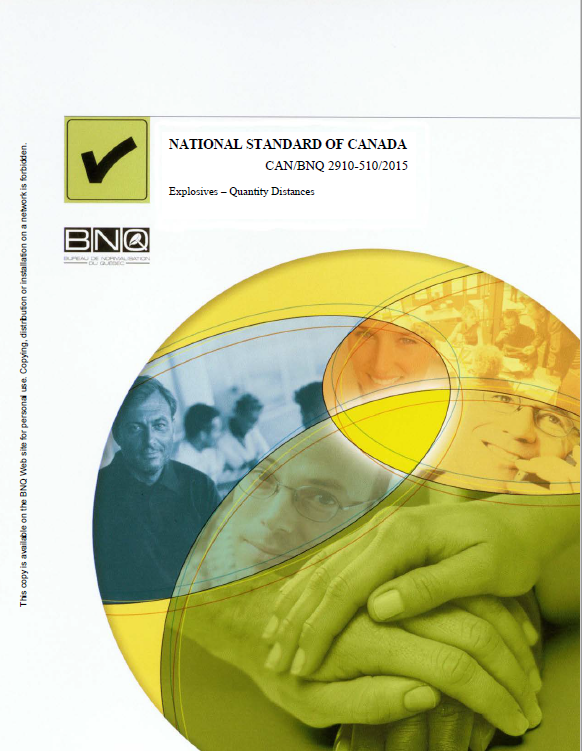 CAN/BNQ 2910.510/2015, Q/D Standard, 

 Request for  committee members April 2021.
 No further communications.
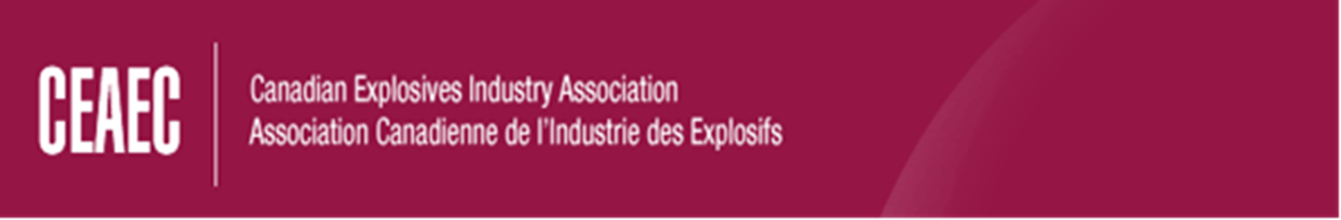 Regulations / Standard Updates
CGSB-43.146-2022:  Design, manufacture and use of intermediate bulk containers for the transportation of dangerous goods
CEAEC vote -positive.
Published March 2022.
Available at no cost 
In force September 30, 2022.

Canadian General Standards Board Catalogue - Publications - CGSB - PSPC (tpsgc-pwgsc.gc.ca).
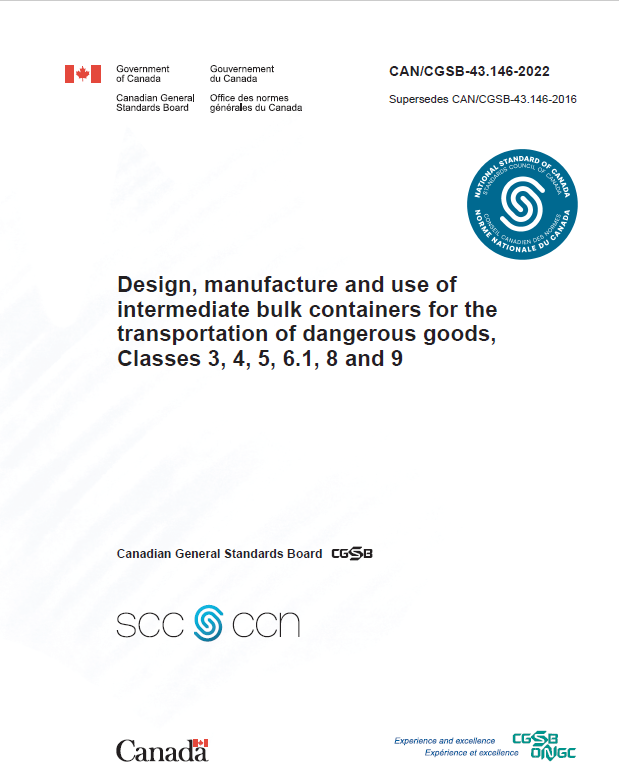 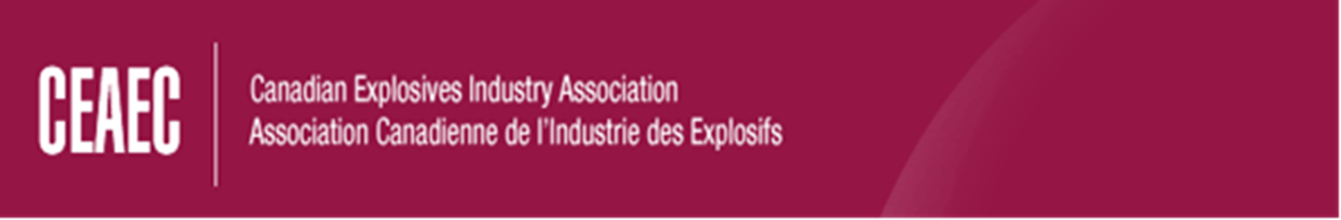 Regulations / Standard Updates
CSGB 43.150-2020, Small Packaging: 
A new standard that will replace TC internal TP14850 standard. 
Notable highlight is part 14.3 which will allow for non-spec <450L SMoC on MPU’s for class 5.1, 6.1, 8 and 9.
CEAEC vote -positive.
The standard has now been published April 2020.
Requires TDGR amendment, (1.3.1). 

Canadian General Standards Board Catalogue - Publications - CGSB - PSPC (tpsgc-pwgsc.gc.ca).
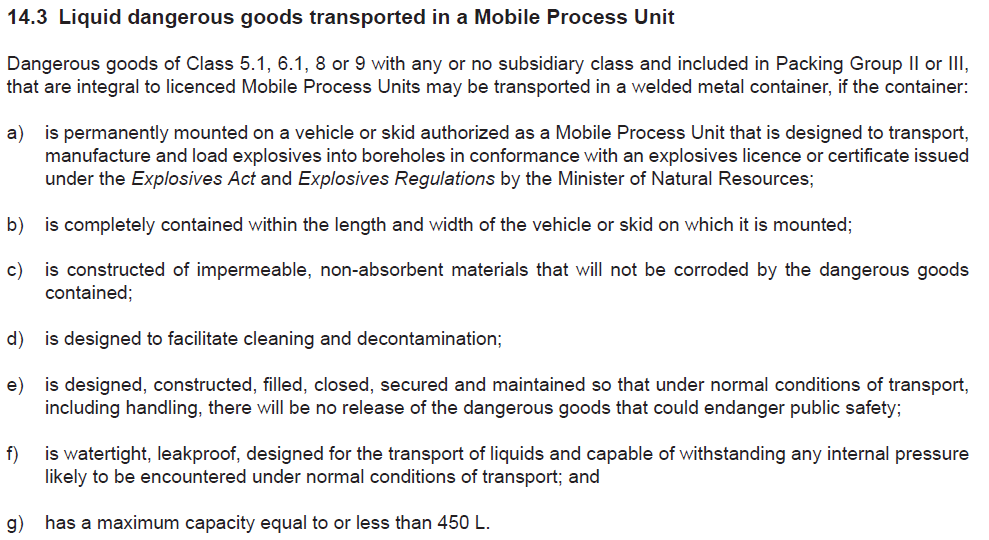 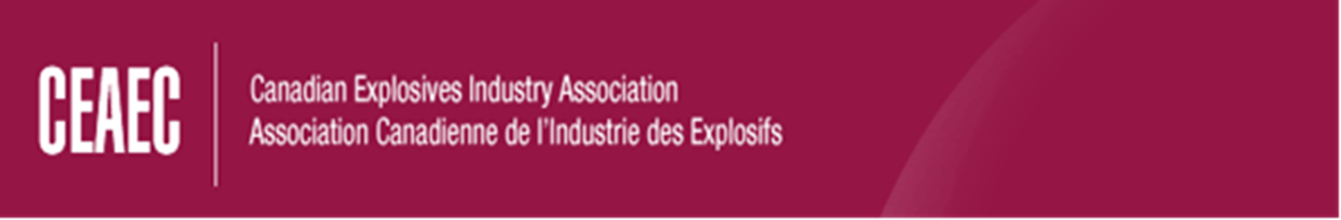 Regulations / Standard Updates
CAN/CGSB-192.3-2020—Transportation of dangerous goods training, assessment and competency, New Standard 
CEAEC vote -negative.
Published November 2020.
Available at no cost
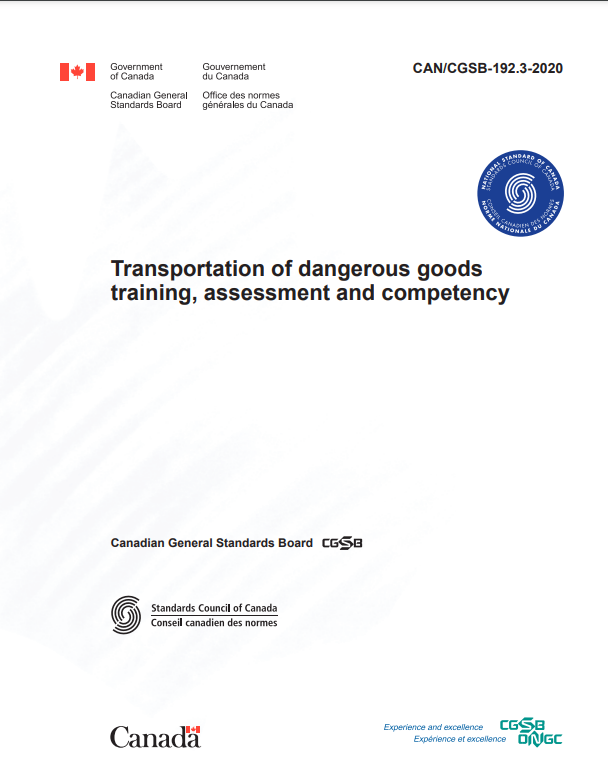 Canadian General Standards Board Catalogue - Publications - CGSB - PSPC (tpsgc-pwgsc.gc.ca).
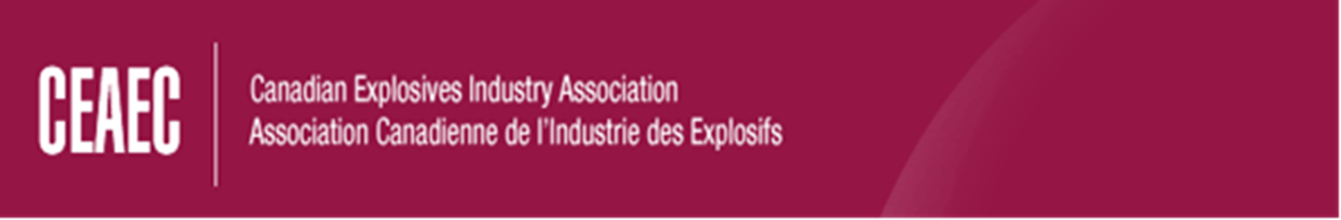 Regulations / Standard Updates
Requires part 1 TDGR amendment 1.3.1 / part 6. Gazette part 1 publication.
Gazette 1 publication / request for comment December 21, 2021. 
CEAEC commented January 27, 2022.
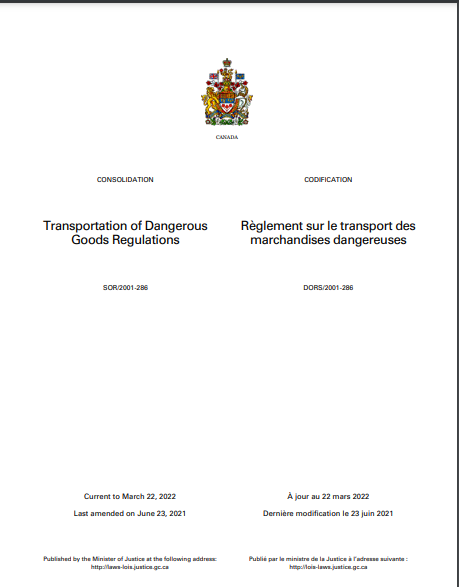 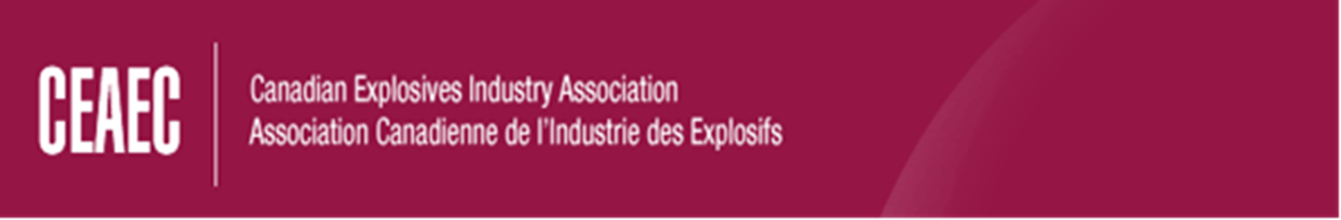 Regulations / Standard Updates
“In addition to the TDGR requirements for the handling, offering for transport and transporting of class 1 materials, there are additional requirements contained within the federal Explosives Regulation, (ER-2013)”.

Part 9, Explosives Transportation of the ER-2013 contains special requirements / safe work conditions to ensure safe transport of class 1 materials. Please note that the CAN/CGSB-192-3 standard is silent and does not contain or reference these additional, specific class 1 transport requirements. 

To ensure continued, ongoing, safe transport of class 1 materials, the Canadian Explosives Association strongly recommends that a reference to part 9 of the ER-2013 be added to the proposed revision to part 6 of the TDGR.
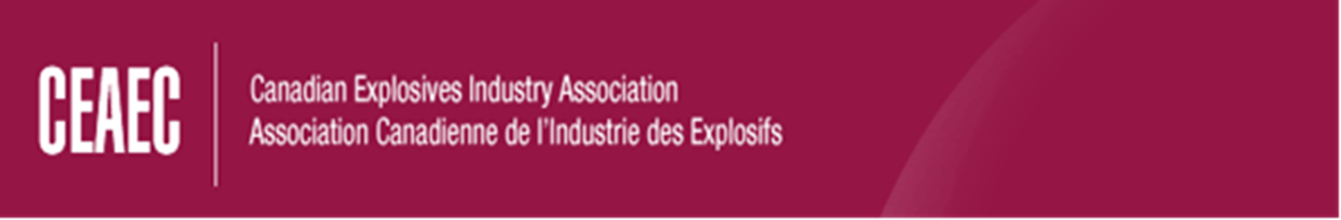 Regulations / Standard Updates
TDG – CID (Client Identification Database)

New standard currently being developed. 
The new standard will require all companies who offer to transport, transport or  import, (HOTI) Dangerous Goods to register with TC and report DG movements. 
Next Steps
Gazette part I publication, early 2022?
Gazette part II publication, early 2023?
One year grace for company registration  / compliance.
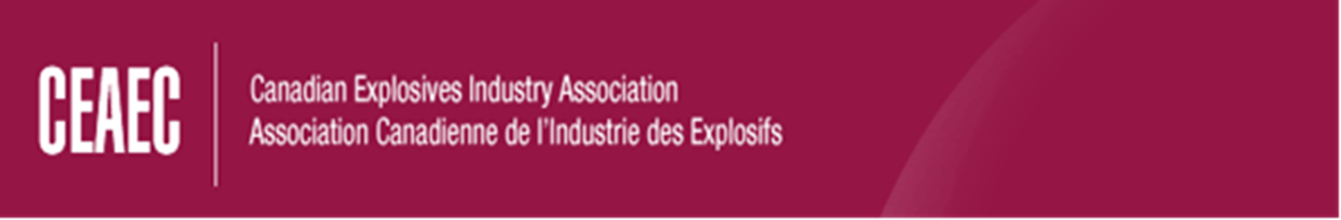 Regulations / Standard Updates
TDG – CID (Client Identification Database)

Orica is participating in the program rollout / beta testing. 
Testing consists primarily of data entry / feedback.
Further testing scheduled.
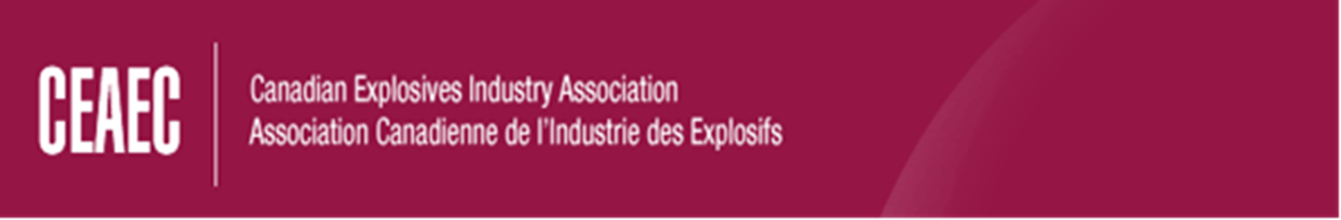 National Codes
National Research Council of Canada has released new national codes at no cost.
National Building Code
National Fire Code 
National Plumbing Code
NRC's Virtual Store.
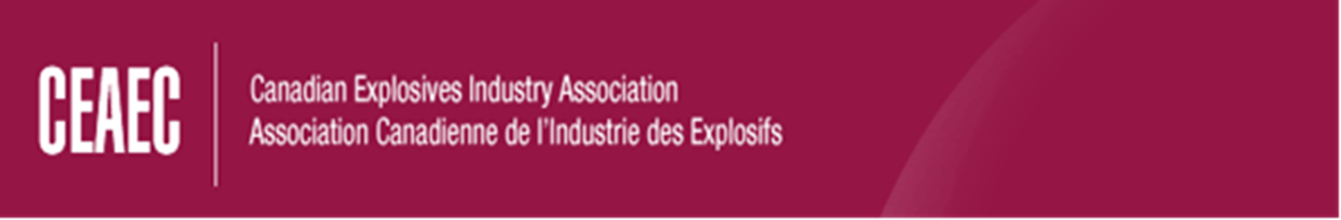 Questions?